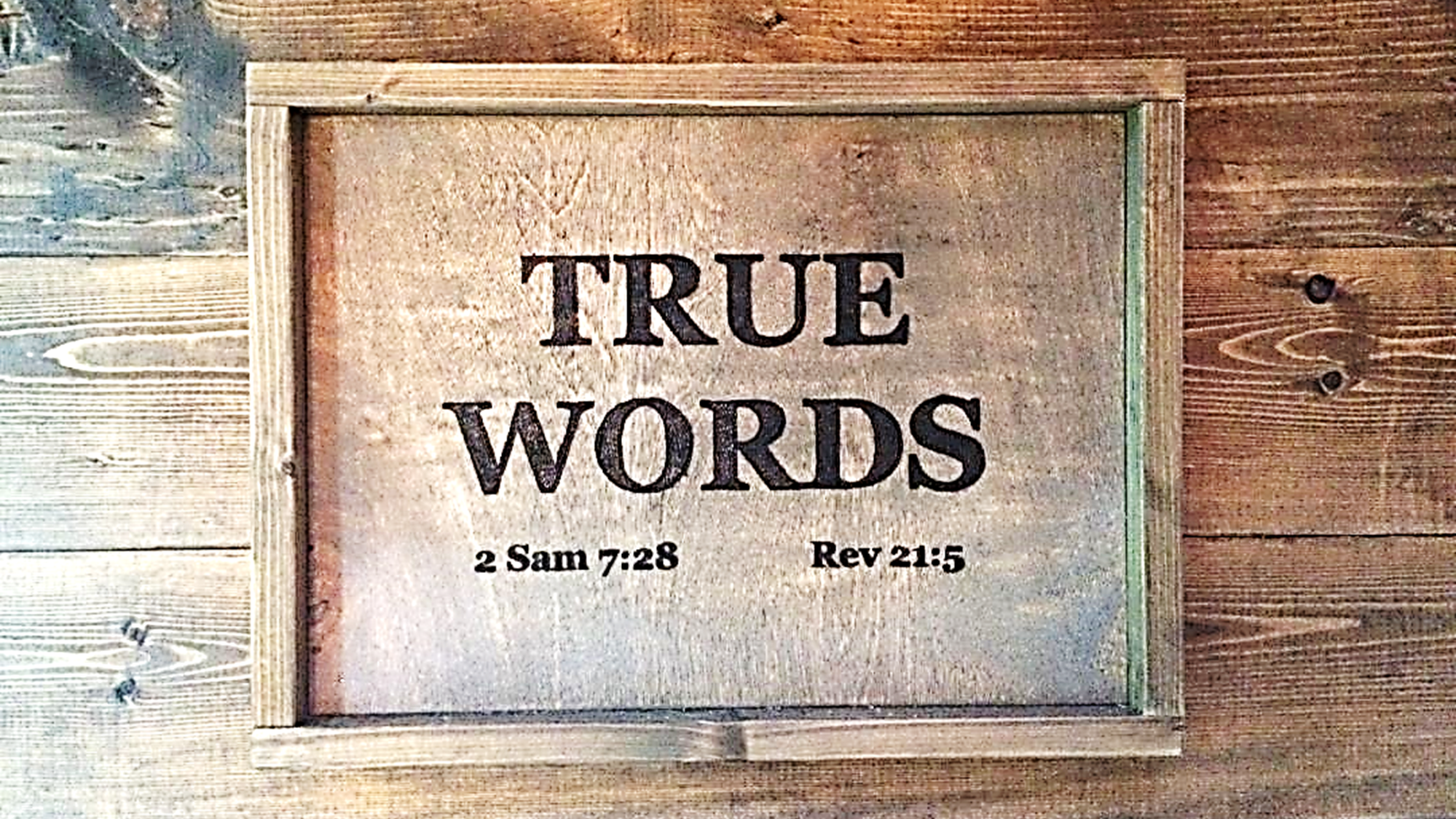 SERMON TITLE
The Inspired
Word of God
1 John 5:7 For there are three that bear record in heaven, the Father, the Word, and the Holy Ghost: and these three are one.
True Words Christian Church
Psalm 12:6-7 The words of the LORD are pure words: as silver tried in a furnace of earth, purified seven times. Thou shalt keep them, O LORD, thou shalt preserve them from this generation for ever.
True Words Christian Church
Ezekiel 3:10 Moreover he said unto me, Son of man, all my words that I shall speak unto thee receive in thine heart, and hear with thine ears.
True Words Christian Church
John 8:47 He that is of God heareth God’s words: ye therefore hear them not, because ye are not of God.
True Words Christian Church
Jeremiah 23:1-2 Woe be unto the pastors that destroy and scatter the sheep of my pasture! saith the LORD. Therefore thus saith the LORD God of Israel against the pastors that feed my people; Ye have scattered my flock, and driven them away, and have not visited them: behold, I will visit upon you the evil of your doings, saith the LORD.
True Words Christian Church
Jeremiah 23:22 But if they had stood in my counsel, and had caused my people to hear my words, then they should have turned them from their evil way, and from the evil of their doings.
True Words Christian Church
Jeremiah 23:24 Can any hide himself in secret places that I shall not see him? saith the LORD. Do not I fill heaven and earth? saith the LORD.
True Words Christian Church
Jeremiah 23:29 Is not my word like as a fire? saith the LORD; and like a hammer that breaketh the rock in pieces?
True Words Christian Church
Jeremiah 23:39 Therefore, behold, I, even I, will utterly forget you, and I will forsake you, and the city that I gave you and your fathers, and cast you out of my presence: And I will bring an everlasting reproach upon you, and a perpetual shame, which shall not be forgotten.
True Words Christian Church
John 17:17 Sanctify them through thy truth: thy word is truth.
True Words Christian Church
Psalm 119:140 Thy word is very pure: therefore thy servant loveth it.
True Words Christian Church
Isaiah 55:10-11 For as the rain cometh down, and the snow from heaven, and returneth not thither, but watereth the earth, and maketh it bring forth and bud, that it may give seed to the sower, and bread to the eater: So shall my word be that goeth forth out of my mouth: it shall not return unto me void, but it shall accomplish that which I please, and it shall prosper in the thing whereto I sent it.
True Words Christian Church
1 Thessalonians 2:13 For this cause also thank we God without ceasing, because, when ye received the word of God which ye heard of us, ye received it not as the word of men, but as it is in truth, the word of God, which effectually worketh also in you that believe.
True Words Christian Church
Psalm 138:2  I will worship toward thy holy temple, and praise thy name for thy lovingkindness and for thy truth: for thou hast magnified thy word above all thy name.
True Words Christian Church
Luke 21:33 Heaven and earth shall pass away: but my words shall not pass away.
True Words Christian Church
Proverbs 30:5-6 Every word of God is pure: he is a shield unto them that put their trust in him. Add thou not unto his words, lest he reprove thee, and thou be found a liar.
True Words Christian Church
1 Peter 1:25 But the word of the Lord endureth for ever. And this is the word which by the gospel is preached unto you.
True Words Christian Church
Hebrews 4:12 For the word of God is quick, and powerful, and sharper than any twoedged sword, piercing even to the dividing asunder of soul and spirit, and of the joints and marrow, and is a discerner of the thoughts and intents of the heart.
True Words Christian Church
1 Peter 2:2 As newborn babes, desire the sincere milk of the word, that ye may grow thereby:
True Words Christian Church
Deuteronomy 4:2 Ye shall not add unto the word which I command you, neither shall ye diminish ought from it, that ye may keep the commandments of the LORD your God which I command you.
True Words Christian Church
Matthew 17:18-21 says this: 18 And Jesus rebuked the devil; and he departed out of him: and the child was cured from that very hour. 19 Then came the disciples to Jesus apart, and said, Why could not we cast him out? 20 And Jesus said unto them, Because of your unbelief: for verily I say unto you, If ye have faith as a grain of mustard seed, ye shall say unto this mountain, Remove hence to yonder place; and it shall remove; and nothing shall be impossible unto you. 21 Howbeit this kind goeth not out but by prayer and fasting.
True Words Christian Church
Matthew 18:10-12 says this: 10 Take heed that ye despise not one of these little ones; for I say unto you, That in heaven their angels do always behold the face of my Father which is in heaven. 11 For the Son of man is come to save that which was lost. 12 How think ye? if a man have an hundred sheep, and one of them be gone astray, doth he not leave the ninety and nine, and goeth into the mountains, and seeketh that which is gone astray?
True Words Christian Church
Matthew 23:14 Woe unto you, scribes and Pharisees, hypocrites! for ye devour widows’ houses, and for a pretence make long prayer: therefore ye shall receive the greater damnation.
True Words Christian Church
Mark 7:15-16 says this: 15 There is nothing from without a man, that entering into him can defile him: but the things which come out of him, those are they that defile the man. 16 If any man have ears to hear, let him hear.
True Words Christian Church
Mark 9:43-46 says this: 43 And if thy hand offend thee, cut it off: it is better for thee to enter into life maimed, than having two hands to go into hell, into the fire that never shall be quenched: 44 Where their worm dieth not, and the fire is not quenched. 45 And if thy foot offend thee, cut it off: it is better for thee to enter halt into life, than having two feet to be cast into hell, into the fire that never shall be quenched: 46 Where their worm dieth not, and the fire is not quenched.
True Words Christian Church
Mark 11:25-26 says this: 25 And when ye stand praying, forgive, if ye have ought against any: that your Father also which is in heaven may forgive you your trespasses. 26 But if ye do not forgive, neither will your Father which is in heaven forgive your trespasses.
True Words Christian Church
Revelation 22:18-19 says this: 18 For I testify unto every man that heareth the words of the prophecy of this book, If any man shall add unto these things, God shall add unto him the plagues that are written in this book: 19 And if any man shall take away from the words of the book of this prophecy, God shall take away his part out of the book of life, and out of the holy city, and from the things which are written in this book.
True Words Christian Church
The 16 Missing Verses
True Words Christian Church
Acts 8:34-37 says this: 34 And the eunuch answered Philip, and said, I pray thee, of whom speaketh the prophet this? of himself, or of some other man? 35 Then Philip opened his mouth, and began at the same scripture, and preached unto him Jesus. 36 And as they went on their way, they came unto a certain water: and the eunuch said, See, here is water; what doth hinder me to be baptized? 37 And Philip said, If thou believest with all thine heart, thou mayest. And he answered and said, I believe that Jesus Christ is the Son of God. 38 And he commanded the chariot to stand still: and they went down both into the water, both Philip and the eunuch; and he baptized him.
True Words Christian Church
Acts 12:1-5 says this: 1 Now about that time Herod the king stretched forth his hands to vex certain of the church. 2 And he killed James the brother of John with the sword. 3 And because he saw it pleased the Jews, he proceeded further to take Peter also. (Then were the days of unleavened bread.) 4 And when he had apprehended him, he put him in prison, and delivered him to four quaternions of soldiers to keep him; intending after Easter to bring him forth to the people. 5 Peter therefore was kept in prison: but prayer was made without ceasing of the church unto God for him.
True Words Christian Church
Leviticus 23:4-8 says this: 4 These are the feasts of the LORD, even holy convocations, which ye shall proclaim in their seasons. 5 In the fourteenth day of the first month at even is the LORD’S passover. 6 And on the fifteenth day of the same month is the feast of unleavened bread unto the LORD: seven days ye must eat unleavened bread. 7 In the first day ye shall have an holy convocation: ye shall do no servile work therein. 8 But ye shall offer an offering made by fire unto the LORD seven days: in the seventh day is an holy convocation: ye shall do no servile work therein.
True Words Christian Church
Passover & Feast of the Unleavened Bread
True Words Christian Church
Numbers 33:3 And they departed from Rameses in the first month, on the fifteenth day of the first month; on the morrow after the passover the children of Israel went out with an high hand in the sight of all the Egyptians.
True Words Christian Church
Parallel Verse Comparison #1
True Words Christian Church
Parallel Verse Comparison #2
True Words Christian Church
Jeremiah 1:1-3 says this: 1 The words of Jeremiah the son of Hilkiah, of the priests that were in Anathoth in the land of Benjamin: 2 To whom the word of the LORD came in the days of Josiah the son of Amon king of Judah, in the thirteenth year of his reign. 3 It came also in the days of Jehoiakim the son of Josiah king of Judah, unto the end of the eleventh year of Zedekiah the son of Josiah king of Judah, unto the carrying away of Jerusalem captive in the fifth month.
True Words Christian Church
Parallel Verse Comparison #3
True Words Christian Church
Jeremiah 25:31-33 says this: 31 A noise shall come even to the ends of the earth; for the LORD hath a controversy with the nations, he will plead with all flesh; he will give them that are wicked to the sword, saith the LORD. 32 Thus saith the LORD of hosts, Behold, evil shall go forth from nation to nation, and a great whirlwind shall be raised up from the coasts of the earth. 33 And the slain of the LORD shall be at that day from one end of the earth even unto the other end of the earth: they shall not be lamented, neither gathered, nor buried; they shall be dung upon the ground.
True Words Christian Church
Parallel Verse Comparison #4
True Words Christian Church
Map of Galilee and Judea
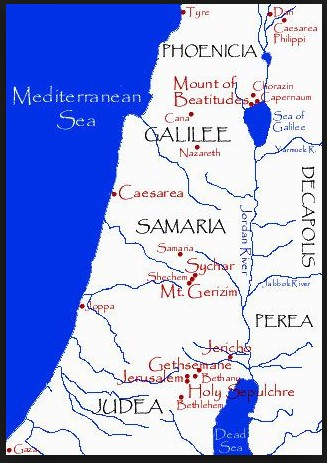 Straight Line
Distance
60 miles
Galilee
Driving Distance
Today Is 98 miles
(Fastest)
Judea
Comparison
Louisville
Cincinnati
Same Place
True Words Christian Church
Luke 4:14-16 says this: 14 And Jesus returned in the power of the Spirit into Galilee: and there went out a fame of him through all the region round about. 15 And he taught in their synagogues, being glorified of all. 16 And he came to Nazareth, where he had been brought up: and, as his custom was, he went into the synagogue on the sabbath day, and stood up for to read.
True Words Christian Church
Luke 4:31 And came down to Capernaum, a city of Galilee, and taught them on the sabbath days.
True Words Christian Church
Luke 5:1 And it came to pass, that, as the people pressed upon him to hear the word of God, he stood by the lake of Gennesaret,
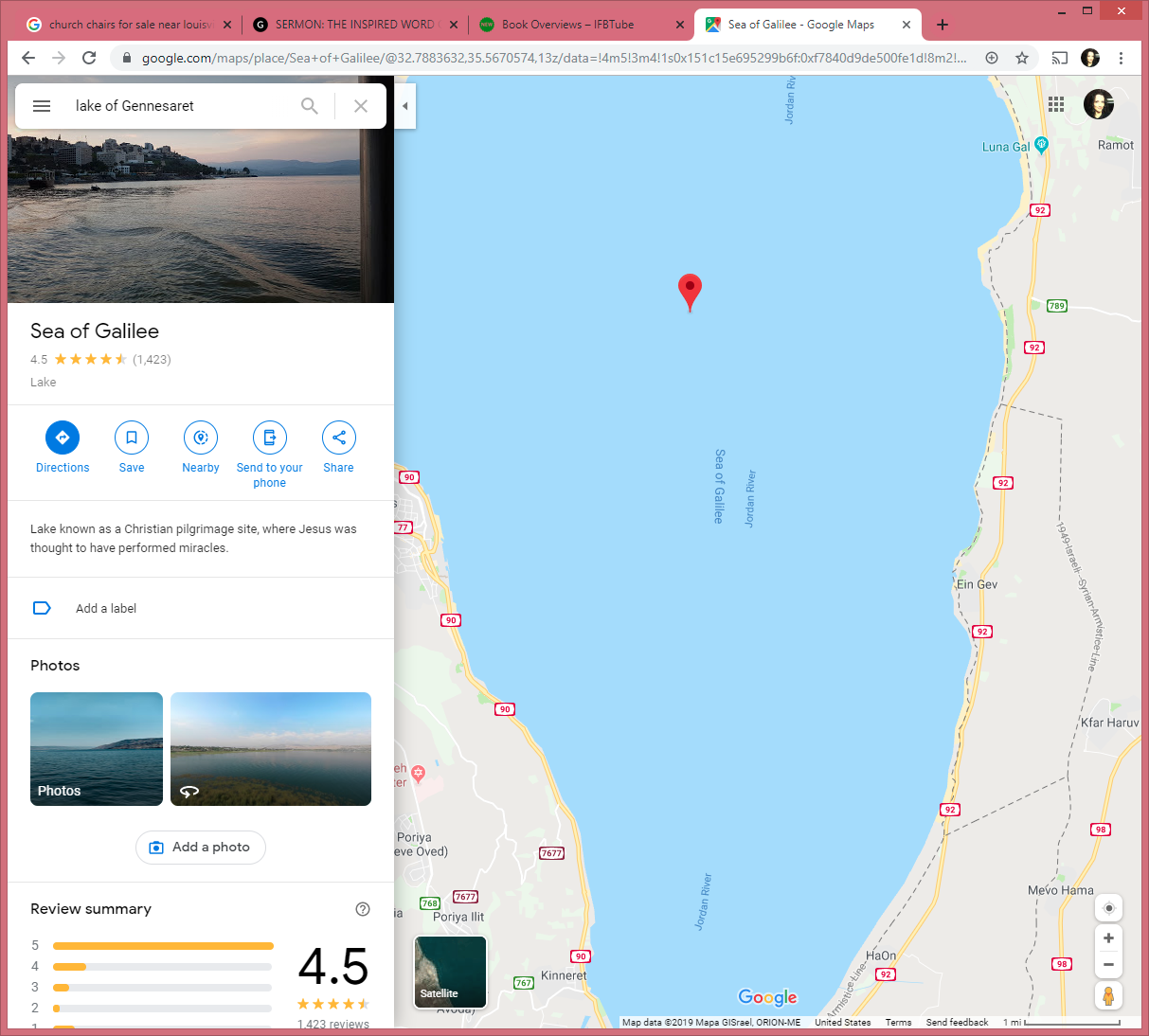 True Words Christian Church
Map of Galilee and Judea
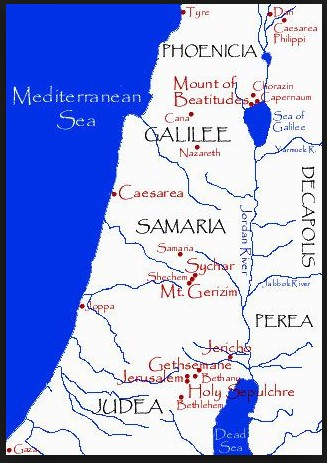 Sea of Galilee
Galilee
Judea
True Words Christian Church
Parallel Verse Comparison #5
True Words Christian Church
Parallel Verse Comparison #6
True Words Christian Church
Luke 2:4 And Joseph also went up from Galilee, out of the city of Nazareth, into Judaea, unto the city of David, which is called Bethlehem; (because he was of the house and lineage of David:)
True Words Christian Church
John 8:47 He that is of God heareth God’s words: ye therefore hear them not, because ye are not of God.
True Words Christian Church
Ecclesiastes 8:4 Where the word of a king is, there is power: and who may say unto him, What doest thou?
True Words Christian Church
2 Samuel 7:28 And now, O Lord GOD, thou art that God, and thy words be true, and thou hast promised this goodness unto thy servant:
True Words Christian Church
Revelation 21:5 And he that sat upon the throne said, Behold, I make all things new. And he said unto me, Write: for these words are true and faithful.
True Words Christian Church
True Words Christian Church
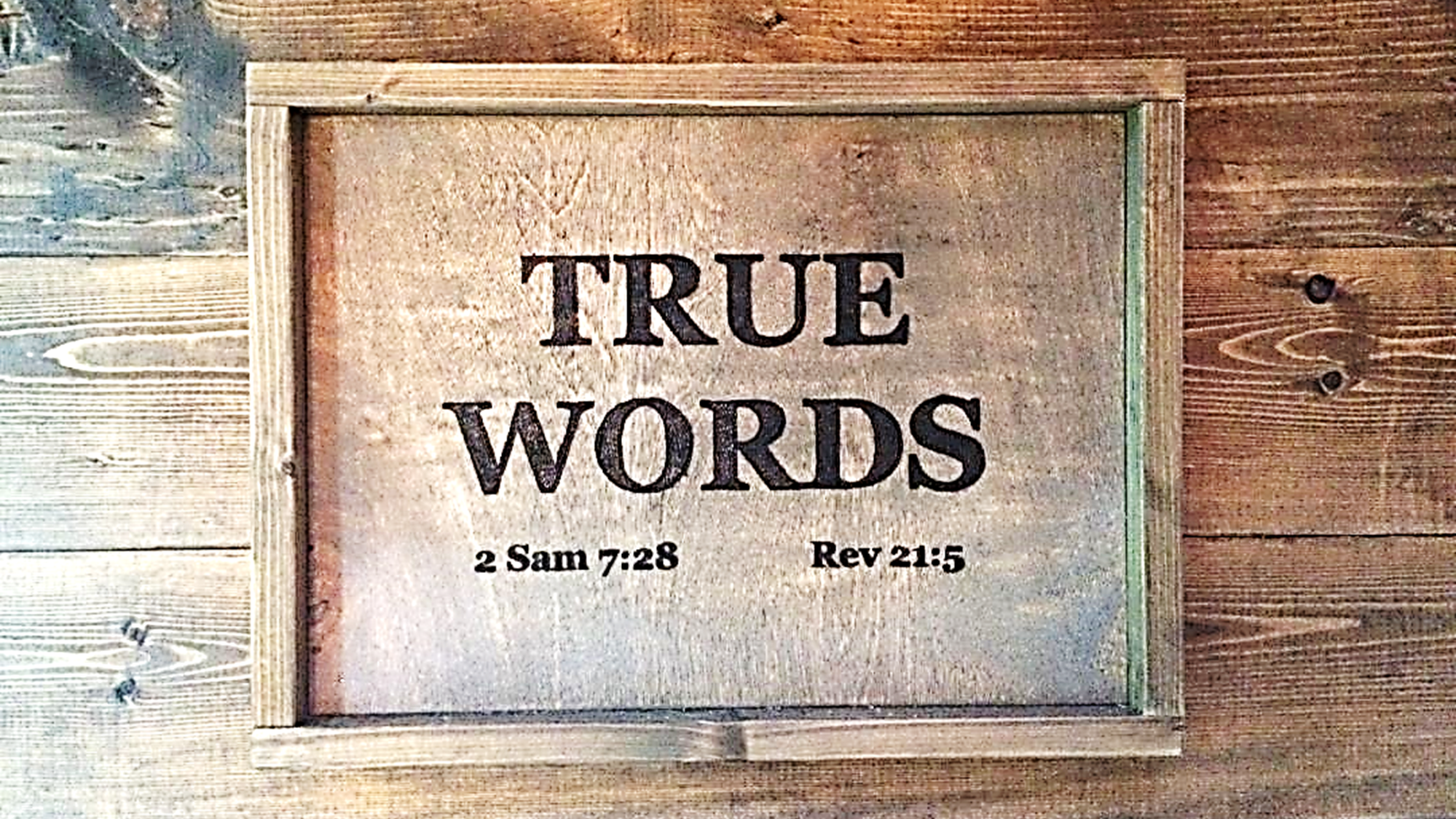